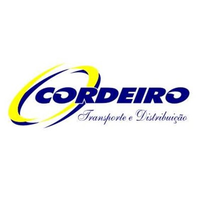 PLANO DE TRABALHO: CORDEIRO TRANSPORTES
GRUPO 9
ERIC YUGO HIOKI - 10298721
GIOVANNI CESAR MEIRA BARBOSA - 11260996
MATHEUS ALVES DE OLIVEIRA - 11258912
MURILLO AUGUSTO MULLER - 11258926
‹#›
INTRODUÇÃO
Objetivo
Estudar os processos da Cordeiro
Analisar a aplicação de automação e controle
Examinar os resultados obtidos com a automação
Levantar problemas e possíveis soluções
‹#›
Metodologia
Delineamento da pesquisa
Desenho da pesquisa 
Preparação e coleta dos dados 
Análise dos casos e entre os casos
Elaboração dos relatórios.
‹#›
Atividades realizadas
Entrevista com Marcelo Augusto (consultor da LGDP)
Entrevista com Eulálio Toledo (consultor de gerenciamento de risco)
Estudo do manual do Operador
Estudo dos vídeos instrutivos sobre os equipamentos
‹#›
ORGANIZAÇÃO
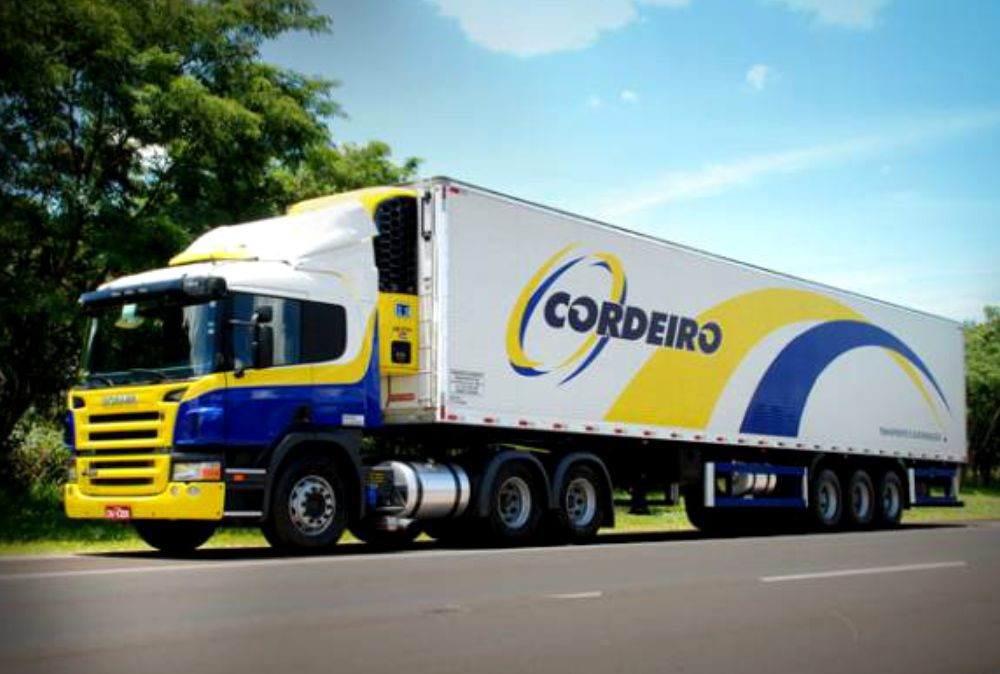 Transportadora especializada em refrigerados
85 veículos de distribuição
112 veículos de transferência
Central em São Paulo, com filial em Araras
Sudeste e Nordeste
Porte médio
‹#›
DESCRIÇÃO DOS PROCESSOS
PROCESSO
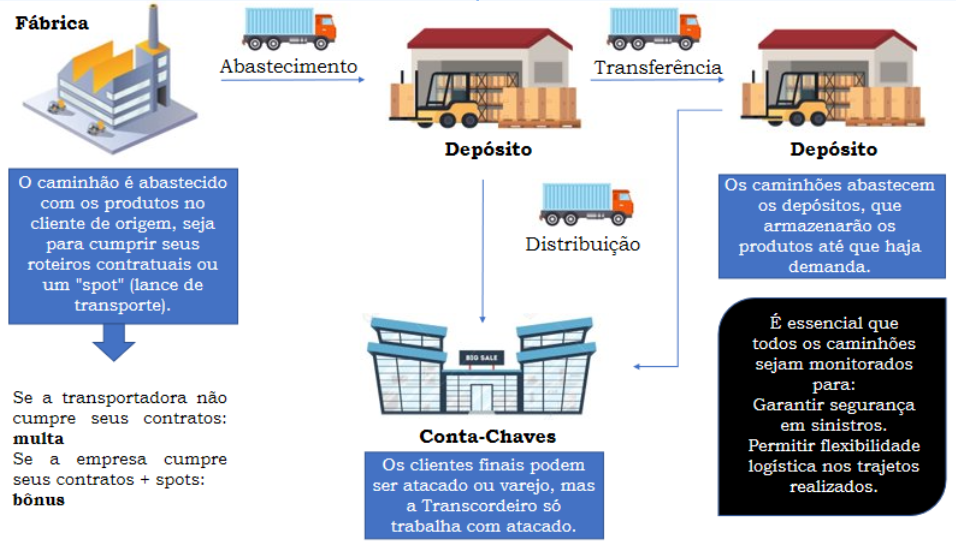 ‹#›
AUTOMAÇÃO
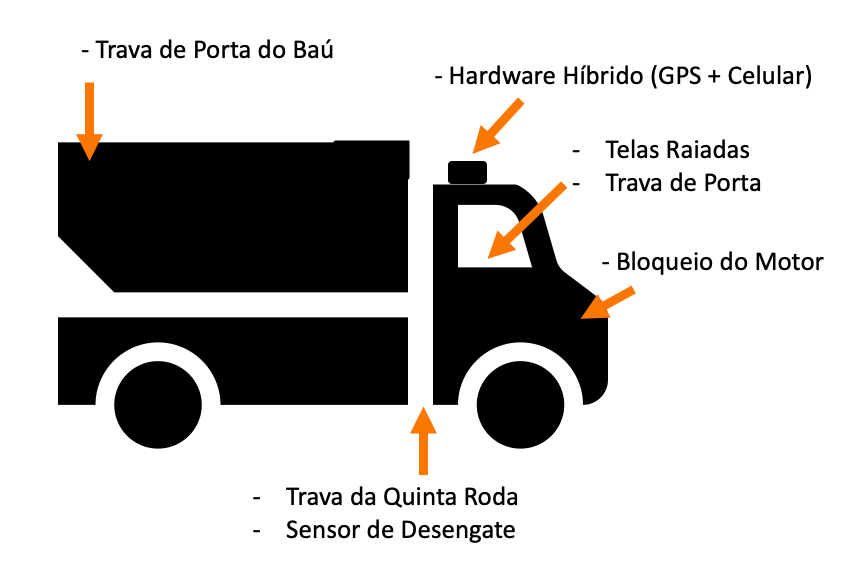 ‹#›
AUTOMAÇÃO
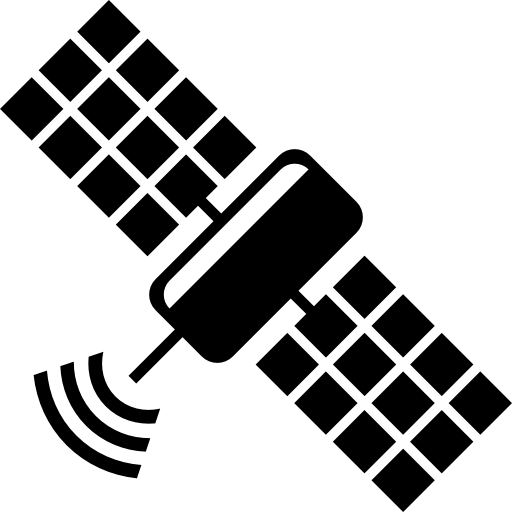 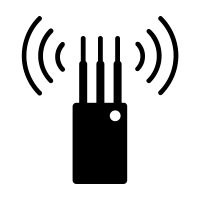 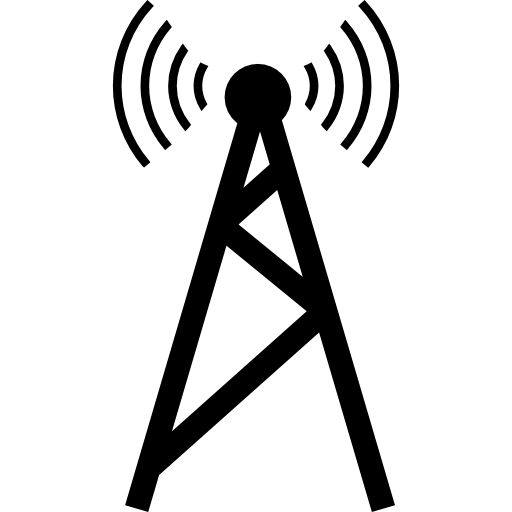 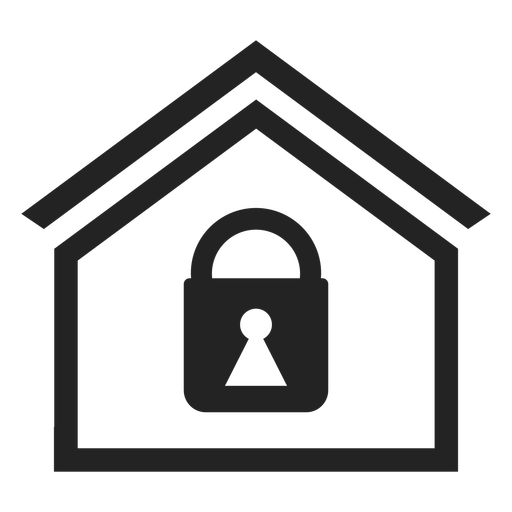 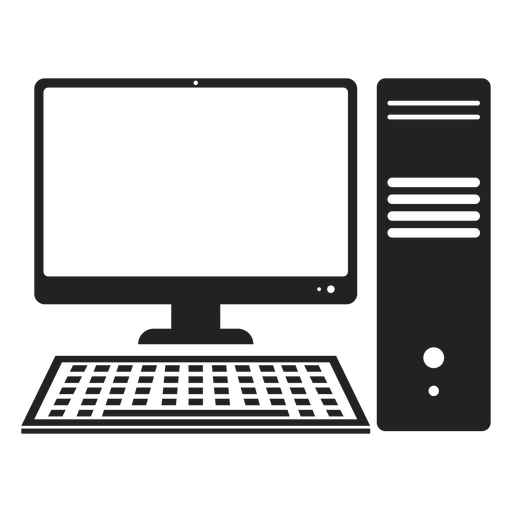 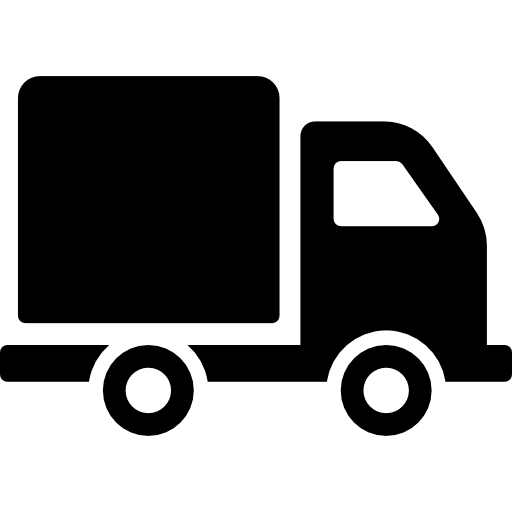 ‹#›
AUTOMAÇÃO
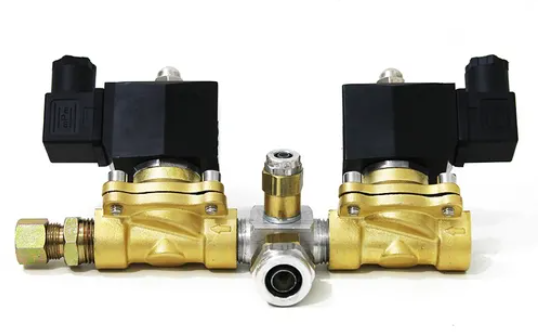 -	Hardware: sistema misto (tecnologias de celular e de satélite);
-	Bloqueio: válvula solenóide;
-	Sensor de Porta;
-	Sensor de Desengate;
-	Trava da Quinta Roda;
-	Sensor de Porta dos Baús.
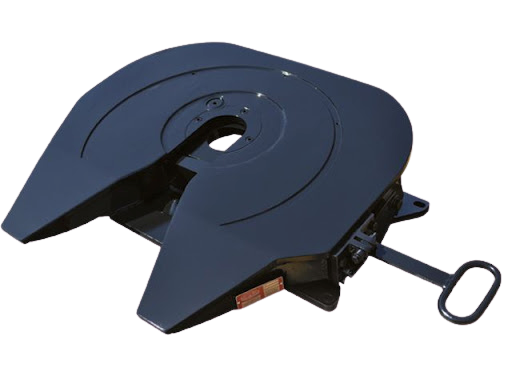 ‹#›
RESULTADOS E BIBLIOGRAFIA
Resultados esperados
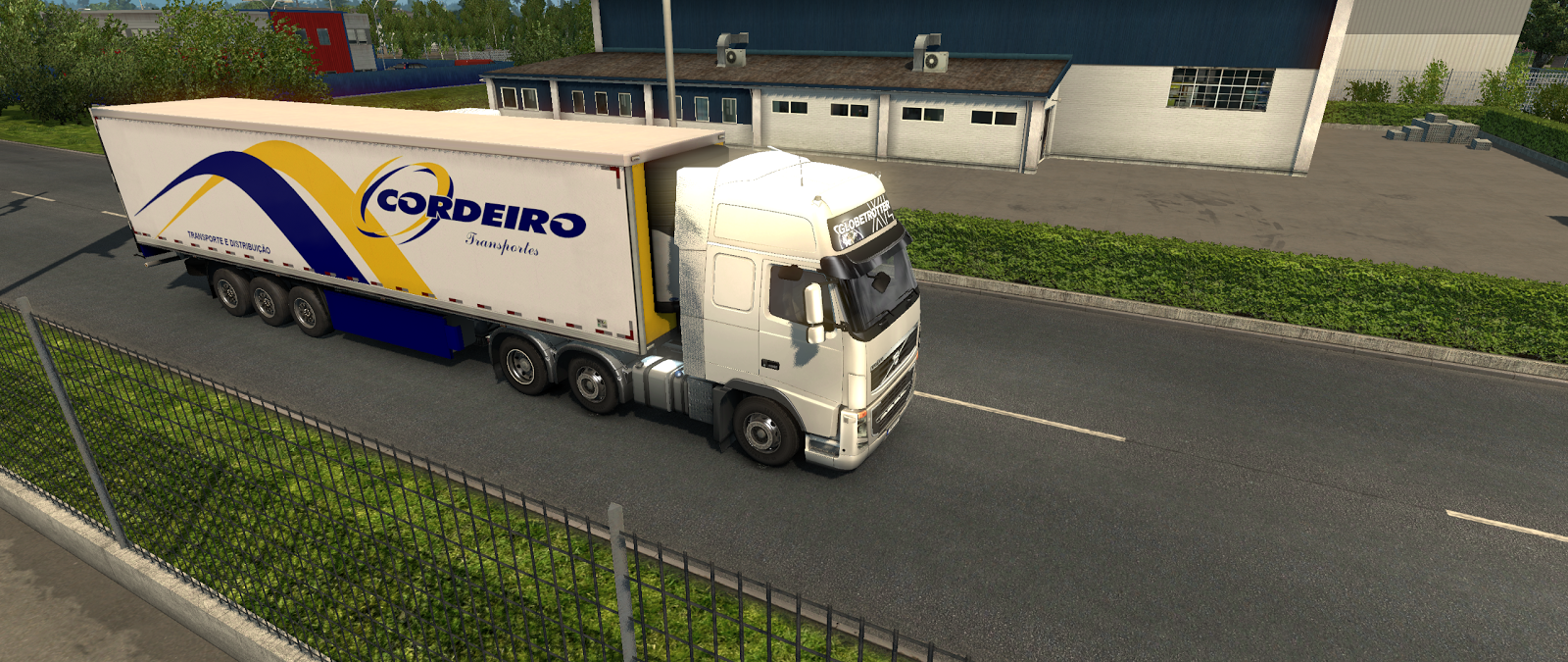 Zero sinistros
Recuperação total das cargas
‹#›
Bibliografia
Entrevistas
Histórico de ocorrências
Manual do usuário
Vídeos de treinamento
Material da disciplina
‹#›
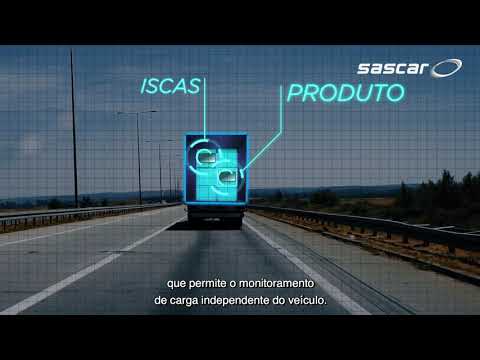 ‹#›